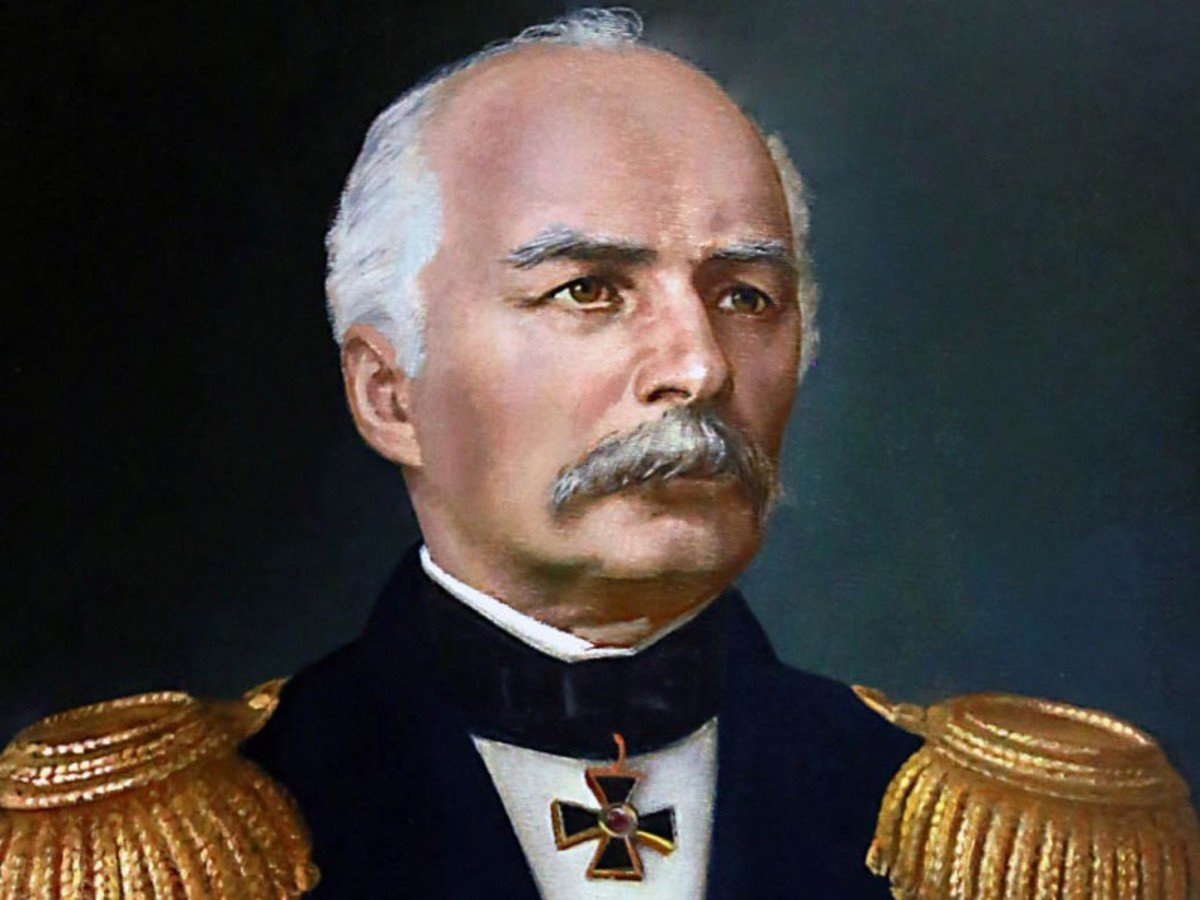 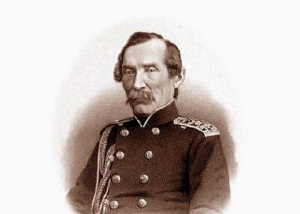 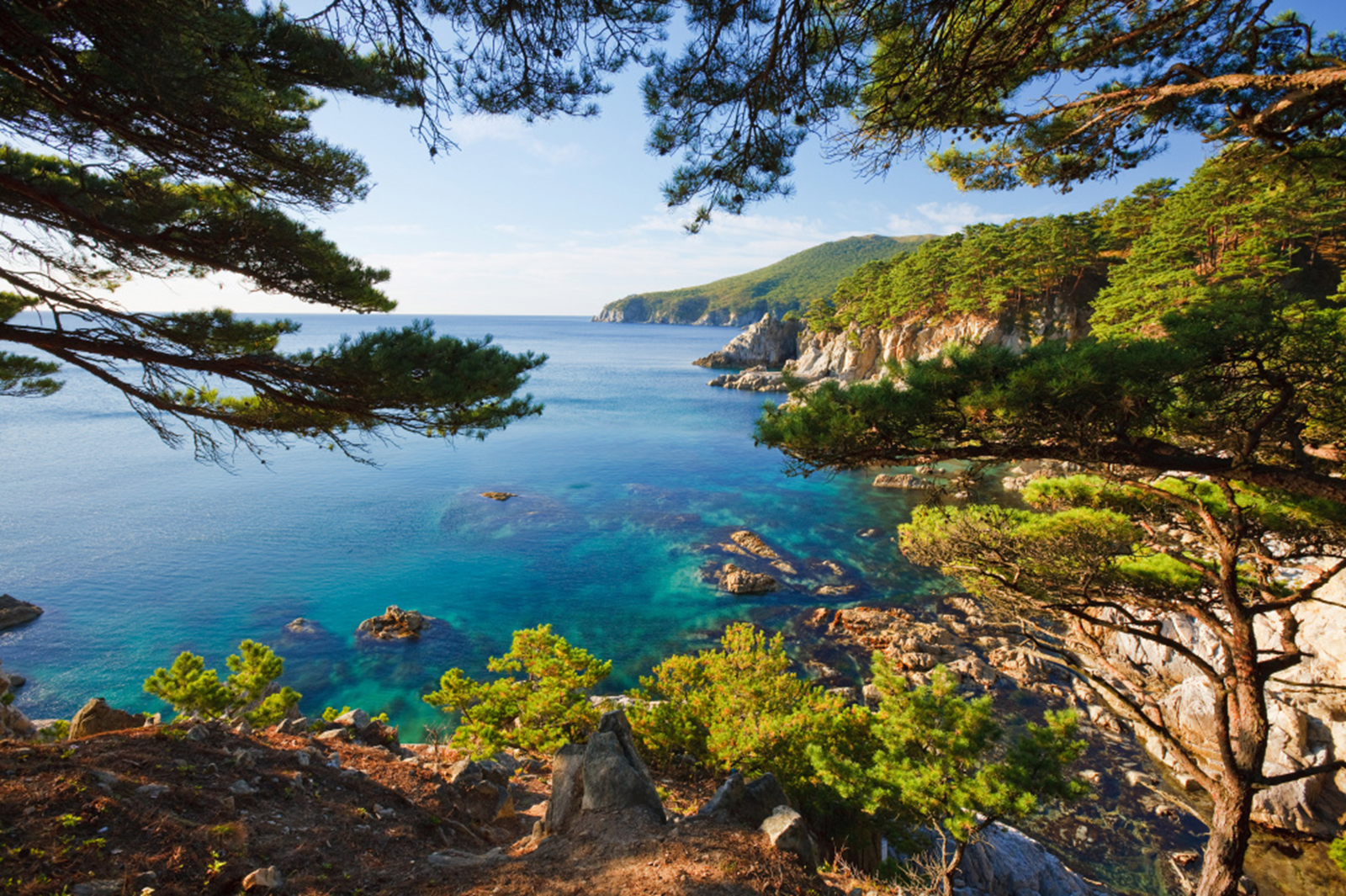 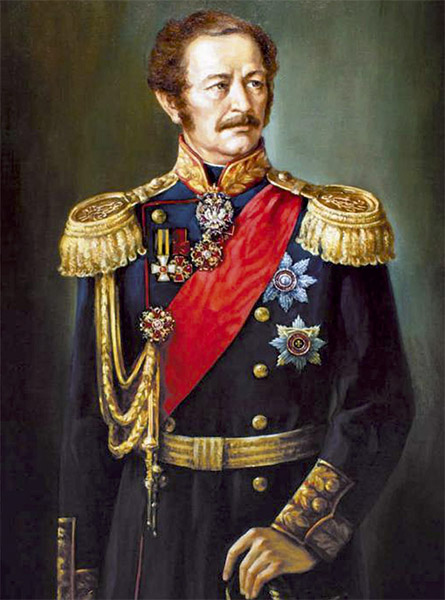 Вхождение Приморья в состав РоссииУрок краеведения. Моя малая Родина.
Григорьева Татьяна Владимировна, учитель истории и обществознания МОБУ СОШ № 34 ЛГО
[Speaker Notes: https://u01.appmifile.com/images/2018/05/15/dde14a14-ce40-4dfc-85e8-2eb1a5ead223.jpg]
Внешняя политика России на Дальнем Востоке
Первое разграничение владений России и Китая произошло ещё в конце XVII в., когда по Нерчинскому договору была установлена русско-китайская граница в Забайкалье. Однако земли по Амуру и его притоку реке Уссури так и оставались неразделёнными до конца 1850-х гг. Во многом это было связано с малонаселённостью и удалённостью пограничных районов от основных экономических и политических центров, с невозможностью содержать там значительные силы.
[Speaker Notes: https://aif-s3.aif.ru/images/009/812/1432d9b4286183a8dfdc094aa90784db.jpg]
До начала 50-х гг. XIX в. и Россия, и Китай уделяли Амуру мало внимания. Русские промышленники добывали зверя по рекам, впадающим в Амур, главным образом по Зее. 
На побережье Охотского моря был основан российский порт Охотск. Такое положение вполне устраивало Россию, пока её владения граничили с изолированным от европейского влияния Китаем. 
Но к 1850-м гг. ситуация изменилась.
[Speaker Notes: https://cdn1.dv.land/width/1200_4ce85301/dv.land/4/4/44fbd267a22c81242abf3376291e366f0582e4c8.jpg]
Изменение отношений России и Китая
Европейские державы, особенно Великобритания, проявляли всё больший интерес к Китаю. О далеко идущих целях в отношении этого государства говорили развязанные англичанами опиумные войны. 
Затруднительное положение, в котором оказался Китай вследствие не только опиумных войн, но и тайпинского восстания и внутреннего кризиса, подталкивало его к поиску союзника, в роли которого в то время могла выступить только Россия.
[Speaker Notes: https://armflot.ru/images/headers/taip-armflot-ru1.jpg]
Учитывая складывавшуюся ситуацию, а также ухудшавшиеся русско-английские отношения, российское правительство видело единственный путь обеспечения безопасности восточных границ и продвижения своих интересов в бассейне Тихого океана в «овладении Амуром».
В 1844 г. на Амур была направлена экспедиция для выяснения судоходности его устья и лимана. 
Экспедиция под командованием поручика Александра Гаврилова исследовала Амурский лиман весной — летом 1846 г. и, пройдя вверх по Амуру, сделала заключение о том, что устье реки не судоходно для судов с большой осадкой. Основываясь на этих выводах, Особый комитет, созданный для выработки позиции по «амурскому вопросу», в своём решении записал: «отдать …навсегда Китаю весь Амурский бассейн, как бесполезный для России по недоступности для мореходных судов устья реки Амура и по неимению на его прибрежье гавани…».
[Speaker Notes: https://upload.wikimedia.org/wikipedia/commons/e/eb/Amur_watershed_rus.png]
Амурская экспедиция Г. Н. Невельского (1849–1855 гг.)
Возможность изменить это, казалось, уже принятое правительственное решение, с тем чтобы «принять на отдалённом Востоке надлежащее положение, которое готовили ему Пётр I и Екатерина II», история предоставила капитан-лейтенанту и будущему адмиралу Геннадию Ивановичу Невельскому.
Г. И. Невельской был знаком с книгой немецкого учёного Ф. Зибольда «Япония» (1832), в которой имелась карта Амурского лимана. Сахалин на ней был обозначен как остров. Это обстоятельство навело Г. И. Невельского на мысль о том, что выводы экспедиции Гаврилова ошибочны и необходимы новые исследования на Амуре.
[Speaker Notes: https://lh3.googleusercontent.com/proxy/EIGtNZpw2rZ4DHa5VwiZU6VMebw7T55To6u2MbpoWfGxp60t7Y-sDtvhtN7KdeZTefc52YI_B0pWMxqHcmmNWJkBfmeV-E1jhIy2NAX1VjlzIFQeKmemmoVU9rAAkQ]
Амурская экспедиция Г. Н. Невельского (1849–1855 гг.)
Готовясь к отправке из Петербурга на Дальний Восток в качестве командира военного транспортного судна «Байкал» осенью 1847 г., Г. И. Невельской высказал идею о возможном использовании «Байкала» для исследования Амура. 
С этой идеей он обратился к начальнику Главного морского штаба Александру Сергеевичу Меньшикову и генерал-губернатору Восточной Сибири Николаю Николаевичу Муравьёву. Последний без правительственных санкций разработал и вручил Г. И. Невельскому инструкцию о необходимости подробного описания лимана и устья Амура.
Амурская экспедиция Г. Н. Невельского (1849–1855 гг.)
Начавшаяся в августе 1848 г. экспедиция завершилась успешно. Было установлено, что лиман и устье Амура судоходны, что устье Амура не занято никакой иностранной державой, в том числе Китаем. Г. И. Невельской опроверг существовавшие ранее мнения авторитетных мореплавателей (среди них Ж. Ф. Лаперуз и И. Ф. Крузенштерн) о том, что Сахалин — полуостров. Он доказал, что Сахалин является островом, отделённым от материка проливом, пригодным для прохода судов.
[Speaker Notes: http://de-ussr.ru/uploads/images/issledov/iss_131.jpg]
Амурская экспедиция Г.Н. Невельского (1849–1855 гг.)
Во исполнение поручения правительства 29 июня 1850 г. на берегу залива Счастье было основано Петровское зимовье. Однако Г.И.Невельской считал это место неудачным, поскольку оттуда невозможно было следить за устьем Амура и южной частью Амурского лимана. Кроме того, залив Счастье, как и все заливы Охотского моря, до июня был заперт льдами, что затрудняло дальнейшее обустройство порта.
В нарушение данных ему инструкций Г.И.Невельской принял решение основать на левом берегу Амура, в его устье, военный пост. Он назвал его Николаевским. 1 августа 1850 г. на берегу Амура в Николаевском военном посту был поднят русский флаг.
[Speaker Notes: data:image/jpeg;base64,/9j/4AAQSkZJRgABAQAAAQABAAD/2wCEAAoHCBUVFBcVFRUYFxcZGSMZGhkaGh0jIRsaGhoaGhwcGhoaIiwjHB0oIhsdJDUkKC0vMjIyICI4PTgxPC4xMi8BCwsLDw4PFxERHTEgIiAxMTExMTExMTExMTExMTExMTExMTExMS8xMTEvMTExMTExMTExMTExMTExMTExMTExMf/AABEIAJ0BQQMBIgACEQEDEQH/xAAbAAABBQEBAAAAAAAAAAAAAAAEAQIDBQYAB//EAEoQAAIBAgQDBQUFBQUGAwkAAAECEQMhAAQSMQVBURMiYXGBBjKRofAjQrHB0RQzUmLhFVOS0vEWQ3KCk6IHNGMkRHODssLT4vL/xAAXAQEBAQEAAAAAAAAAAAAAAAAAAQID/8QAGxEBAQEBAQEBAQAAAAAAAAAAABEBEiECMVH/2gAMAwEAAhEDEQA/APV6iyIHPEZUyJGJ2vhrNiKaEthho4mR4xKIOADNPCCngtyo3IHmQMN7PptgqM0AeWG9lgk2xHqxEIKAi/1vhVprtAvvji18PBHrgInySHkMQnhq4MPn/rhGeBe3icUoFeFoOR8/niccPXpgkVMPU4TC6r24cJ8cMbhuLQnCjCYXVSMjF+Y64etAjFmMdhCgkpHph4p3wWcLGEKhWPXCkYlAx0YqINp3xE354KK4aaQxFBMNsMqjxwW9AcsQMh5DBQjx5/lfChb+eChQO53+o+vDEqUeuJChkacPW+8+fpgtKQGOemIwiUIU+vTHGmDiVqJ+PjhQsT9b4qojSxyU45YmOIzzP1ywR3Z4YyYkR/8ATDXj0xFBVB8fywxrW5fX1tieqBy9POMCsB1+OIptVxc/XXr9XxDrF7D1HniKo8fra0bT4YhVzqiRYk/H8uWIo3X4t8P64XAms/x/939cJhRqj9eMYicDyxO46YHZT0ONsFQb3wNxAIRT1VRSAqTdiuuEfuSGWbd6L+7tgpQcC8U4ctdBTdmCzJ0wCe6yjvEEgidQKwQVF+sULnsmMwqDtKbPTHehAe8e6e6H7oJRhpJNxH3cD5Xh795v2x2VqjjdoDEin2YbtN1ZSsbyW2MEE1uAIzM5qVe8CCAUiDVNXbR1JF+UgzOOfgwkFaje/LaoJ09qapCkQQ2ogajMLNpM4ioavDWlh+2OrCS0lpGun2KkgvpW4DiAAWkgCcL/AGDV73/tdQzyOqF+y7OVhwZka7kiS1pgiYez9PTp11QIOxAPeRUJkLMwog7jlyxPmOEJUWmGZ/s1ZARpEh6eg6gFg2vEATy2wiUNk8i1FmqPXZkFMBhUnTKSe0JdjpOneIB3wvDeEVKTIxzD1AqFGDau8SQdRlz3hEdYkYlbgyGg9Au/Zue8O5JUwGSywFYAg2nvNcchanszSbVqqVGZlVWY9nJ0aIY9y5OgEzY9NoQrq3AnZnYZl011lqt2a6ZKKaeg966mnoUj+QEQdoMpw/tQR24qI1OCBUaoCKjVCmoMQCugoJ3Yr56rTJcKWkGCMy6izNASS7kd8kIJcAQCeW82xHw3hCUdQTX3hpMt5kkaANJLEtaLkxGLCjMowgr2iuQoIIgHQRpBMbyysZtzHLBa9MUmQ4JTouHR6s6EpsCwIZKRqFAQRaO0O0bDxm5R8VNObCThpf69MO1jAOXD8RKbYkJxUKcLhobCqcAuEY47VhrNgHHHThgb8cdPXAJUbEDtiWoZxEVnEU3tPHEqVZwO4NsJTH19fW2CjlYYcRgdW2xKPHBlJOEAHTDFfDgcUO04jZB0w8tjsBGtIYY9DaMTkYQ4gra+VbePDAT5Cobgxzvi8Y4jZ8TcarN1uG1N978rW/XAb5WoIkEeMGJk/DnjU1KkC3PA2YrW28It+eM7jWazXYno3+HHYvf2kdF/xD/LhMSFedZniOY1E9vV7385HPpy35dMZ7iWfrlm+1qsTA/e1AdgJ979BMzvi2zcbyD06RE+cRz88Uz0mZoK2uZAMSAIsu5ub7c56ZrcS5PjWbBIXMV1uCftqloCkiGYgmQBAHhgqj7YZ8MIzdS3vAimQDsBenMR13gnfAeWy5Kmbdb7AwwJEWBUg+QBHLCZrKFyTzgE85F4Pd3ufXli0mLlPbbifKurDbvUU3nfugSIg+RxZ5L/AMSM0pUVadKoOekNTbcC0swO/SLH0xwqAW0lgCVsLWFpB9Rt5YRnabICIJB6d6AG6ypn0Jjlh1qc49Pp/wDiTlyBro1kJExCnlO+oDn9DBQ/8QMv/dVo5kCmRv4VMeWpR1ErIZrKVH3QTIvtMHb164UKQCqiCDG5A2uI+cWxetOMeq/7fZaL0645+4kx5B5Pp1GHUvbrJsbNUW/3qbAjlPl+ox5ZRy6qCJN/MzIkjpHP1M3nE66i062Kr4G8hTEg7cvO+Hepxj1H/bnJCQajqRM6qVQfiv1bDl9uMkSF7R78+yqRtMe7IN+l8eVmiyiNSm8gwdonYXt0na0YcFaRdlIvYm4mfP59MO9OMesL7X5E/wC+A8Sjj8VxZZbieXqfu6tNj4MOW9seMKCSJudjPMXIBJ8OeJezAMw0Tp7vTaOvPw54d6cY9t7Hxw4Uh1x41kc1XpH7OvVXw1GI6aWkTP4jF5kfbHNLZ2SpH8SQY8SpAm4xc+8Z3416UqYeBjGZX20/vKQ8Sjfkf1xZ0Pa3LN7xdOupTbzKyMaz6xN+daCMIVwFl+L5ep7lZCemoT8DfBqsDsZHhjTJsY7QMOjHYBCtsNKHDxhQcAO1E/RwnZNGCsdiRaCak3T+mO7I/HfBkY4nCFCsxA2OGmtHLBTLhrDAQK+JEJOHgYeFwEZU45QfLEuFxUQmcNZj0xOcI2IBajnA71Dg5h1xFCztiKqauagQTf8AriD9okW+JxY5rKI3SMDPklHLGfWvFd2ngfh/THYK0efxx2CvMqzJ3pvz2kCOfzsMBs8mZ8R197V93pcETaTbpJWrb7HbzmLTyjf53xCtYBjflcAXIPe0kET9eFubochIkwAeQINwTFo/llfojE1Mk+9PQg785iIuYHwwKmaEHvSJgkjdiCWAO+wnBUBpNrHUItDGZHr+PKcAzsFcW22bYnYA2ufC+FbK+AYdNXjcCJB+9y8OeHlFkaWgwBGqJsDvtPhzvidUvZt7aY58wDyPe9e6MAOuXgkxuYnzOqNtr/68mOkEhQQZEEcthtyAM4JfSpYzB22sDuT5H8vgzvBzNp93rcRFgb7f1wC1aRglBsJAAmOerT5xaeWJa9FddQaSpUkRy7rMBa+9r9CMTZYs8hYLgXi0C0kna0m+H51++4Zd3YgTyYmCCNzHLFENOnbTuYkiY8dhicZcW8uvTeOm++GUpPKdzLD4gwLjl5euJ6kR02M/IR4/XTBELpBAIBHMiPkOe++OSkSO7ZfA2kXHkbR5fImxgC9rTFt/6YhCEtMRG+w73p+WAj/ZxIi0b7k7/Xw8MSLSgjl0O8c7dfPzwWgkSWB6+FunhG2OCErE223BjcR+mAhNKw0x5fmDzmcM7HTJH4jfkIPng5JEAdPyiMMqIRv53n4W2H6YCuq5YMTy8YEEDaB1iMJlatSmRpqOh1fdJEdTI36+WCxS8dvx6ecfV8Nr05XvWPXnESRffb8MAbS9p82ggVi3IalVhJjmRMX64Oy3tlmUI7QU6qk9NJG95WR8sZ+hT03PrAMEyImN/wCvnh+mbbm3qReN7n9cW6kxuMn7bUWOmoj0z1jUv/bf5csXVLjOXYStamf+YfMG4x5U4k+J2J3I6Hx8MMSoBINvHpJttvM+OL3rO/GPUj7RZef3n/a3ytgSt7WURZQ7nwWP/rIxgRnCCZuD489z3uhvgqhVRz3TfeCb/Pf9Rh3q8Y01T2yP3aBnlqceO4AJ+t+eBT7U5gmQEgjbQTFvP6nbFNVQXsPEz5zz3jliJW6G0b2kwek7XPxw605xdn2lzJkArPgoJk7D664G/t/MkR2xnnAQeH8O3PAbOvOT88CvUUGNWxiI25b+vzxLqzFnW4xmGGlqzQbwIB8iygEDHZTP1kuKtX1YsPgxIM4q1rTtsb9J5fHEisbmRH47n+vphSL2l7TV1ABZX8WW+/8ALHUDbB1P2sf71JTys8fiD488ZJEYyYMcoG8SLdd/qcEKDb4f0Hri9anONePaumPeRx8CPjP5YLT2ioN9/T/xAjfzGMS29/x9f0w0n06dfj8t8O9OMbteM0WiKqX27w8rTviR6kCRB/PHnOYPVRE3kbnbn5evjgT9odSNFRkHRWIEm0Rtfri9py9INUkXmeg8sQ1bjp8fw5488Xj+YpkfaBp/jUbWHKCYgiZ69MW1D2pq6QHpo3KzEfIgzuPn5YdYc61fZ47FD/tQ3923+L/9cdiXFmvPqnCs2QR2LkH1i4gDpH5HFZmeE5uf/L1Y3B0Ha0d0eQ+e039aTKgNq1OfDUSN5m+3mOt5w404XShKyN94J296bDpiRa8oy/D8wxvl6piP92V7pVQY1G5+e/iMSaKvOlVJEi9J+VrNEmAfUeWPSq7igrVXquVW5BAi5gA6VkAFv1wJn+L1O1o9iQ1BjFSotPWtPSwLS4Pd7h6dekYQrBBqxI+zq6Zt9m0gESfuxG8SN58MFLmqot2dSJ7003B3bw/oZ3x6Blnp5hjUp5iRpVtCFGADA35kAnVa22LhBAAvYRJMk+Mnww5OnnnB8oatPMsaLMadIOrd9Y9+YVR3mhbRIgnqMVS5kkgNIggmziDc7EC0H4jwxts77SZig5SRCsQGbLSCSy3la43DDcA3FrXueGGpVpCvUaNQYlRSVTzggMzxtMEn02xYlZrgnBzFLMAqwciUIPuXBuJBkC0W23w7iPAKnZh+0T7KkSwRI1MCz90ARtAiLwetjuI5EVGlXriwsGZJA/lpELuRf+mIMnw0I0mpXWRA1GpU3AHuvIYQeY5ziQrNnNiRcCdr8yNpPlh4zIImdxF/GbeOPRMvkKL01YJTaQCHNMXG11t/rhF4ckGKdKTs3ZLYxG3O5xeTpgdQBj5T4zvtznf8MSvWWbm8dfPaPM/Le+N5Q4dTAOtKbkj+6QX8r/W2Htw2kTanSA5zSBnoSR9TGHJ08/eqIEG3PneNhH44elYbgmDyj09frljctwiiSSaVIiIK9lTgx/yyLnrh39jZY/7il/gW156bYcnTGZfOqwnflPoT+e3zw56wuAZ5x/UfW+NgnBcsI+wp/wCEb/ROJH4LQbekp9P6+eHOnWMOaoO/rfbr54RyI/EdfqPw8cbRuAZf+6U8t22HKZ28MMf2fy53pD/E/wCuHOnWMYCGtAEb+swY5f1wqc/G1+gj0P15Y1z8By+pR2e4J9576dMX1eOFPs7l4/dn0d/82HOnWMbXpyOXUGxg9YPmfTA5S0yCbxzPPnzn9cbZ/Z2hMGk/We0aBGw9+ZPlyudsNb2Wy9oR7bd9vzOJzrXWMUUsI5A+kkcutp9cQnqT426mB6mwGNu3srQE/vPSodvoYif2Uof+p6Of0xOdOsZdeIMCA17xfcGw9eeJhmNQN9XhcdOXW56csaJfZKiP7zz1j8xhafspRBMGpAtGoX6z3cXnTrGbFY3j58vH135fjiMNJIAHQyfI7eR/HGuPsvSN5qC/Jh/l+r4RvZan/HV+Kf5MOdTrGTNhaN7eW36jDwxloM8h63t9dMag+y1P+8qeum3wXww3/ZlB9+p/2/5fHDnV6xmg5BEbeZ3AJ2vaB+OC6WZI/mG9xeOXlaMXB9mqYPv1P+3/AC/V8Sp7PpfvOZ66eu1h4YTUuKR6wNxblvhhrcxc+HL1Hny6Yvm9n031P42GIX4At++/+EW9MJqXFGXtyuPx2/CPj6iZg6dp9CZkzO2NC/AVgQ7Df7o/CRGBcxwCYHaNe3uX23nXvbCatxlyLjwnlzHI9B9XxInUyQBcRuJvH+uLj/Z4gz2h/wAHnazeOGJwBhftPD3Dy3mGtMi3474kW4rtX8/4/pjsXv8AYv8AMf8AD/XHYQoPNe3FPs3NJSHDqFDg3SAzsTBAgykEjecT8O9rErFlVAulVbXq7uorTIUk6Tq1MwgfwciYx53Uy+kAFdQEmOghgT8ed+eLn2OyyEZwMmoCktjzP2kEE3kn1nFqRdVuK1HapSqHtVZFXskpjSS9ww1m8adtR3261ua4sqWpU6lCix1CkxBOoksTqL+6SskDaRO+IM5wqnqp6Ka2qpBAIYgsNeq8ACCBHzvOiylKGDfZBy7IRpB+zLiIFQyG0aCT1+GAj9neKUqJC0cu6dqoQs7EqOyWoQw0lgRJiAVBmZ2xsP7VCwrKtlVtWsaSeaoolp2O0QRcnGIOSpCxVIHZaYL3Jox9pHLUAto54sMtwakwstI7T2YYDVb3S7QQCJuC21+Rt03MGcSrCqzmplqrIrSagKKkgI6QXYNGpVvG6nxxY8M42i00pVKdUgyoYhSCFALaipjY+pIxW5fI06YIACgGTfeJ3JaTEm56264XMPTJUl0XRMaaijcGxB5X8OeFAHFs0/buMuzrsQj0+6FCrOksCsltX+otJw2rmDUp9sV7KYqQomINgAszthzPSIk1UHSHW/TnfCZujTq01NPMLTZWkFXF53Fj4eYxlV5leIU6dVh2tRqIRVpIUEBgTrJYCSZgSbcuWC8hxLtGcP2ajtD2YDEl6QgBjNg2rUCB0xQZKmFphS6vFp8hubzcyfDDqWTSmHqRTpo51M3dAJm5PKZOxxqszGoy+Y1vVUI69m4UlhAaVDSh5gSBPX44JRD+uPMq/HzqYZJalQneq+vRa3cQ+vTlZt8Ny3tjm8uB2n2qkX7RSxViTJI16lPgDpgWA3wpy9JrMQrFRqIEhZibSBMGLneD5YznDvbKmxIqjTCjUQr2ZuhYwwm02kxilX26rPTZlShcAFQ1TUJ7pZe6S3WAO7I7xxSUsq9SGp1KVFipUr9rUJEdzU1VCDBAtP8AS7pmf16DnuOAU3rUNdVkI00tJXUpKqR3h70y2roCPHA9P2pIZaVamadV0eoGQF1pKWqCmrpTJLtCrqggSbYxlKnnoHaZiosXYGmpgnkCANUHoN97YGqcSzkHs821VQNSsiC4mCFDJci0m694XxKcvX8hnadZdVMPpBjUyMoJBg6dYBMRuLYne3x/EgDHlmV9oeJ0SR2grECSlSlPM+4EKHkYgmY8sHZ72mzlTLutWlSQmD9kX1nRUU2TUbGFE6h73nF6xOdeggTUUDcIxjoC1O9xtY4ruKccFGpTpns9TzpBJkkGAI7qrJkAFpJBiYOPOMrmXOzu5lSAaju1MdlVcLrmSNYFxYiJAMqtZn6dYVDTmtUpmFNqhDAQkNHMEEamPXDo5elZDj1X91UVGqU+7UvcmNUkbLYjrfFrX4rCFkQk6fvCwaLAwZPL628jynH1cLRzDBtAcpVUw2o02RUqOpBdQxVtQ203LAahNxishphMvUda3a3WrUgaArSFNVtJb3bSDvywurHow4zUNRliCFSxUaQ15CmdRJtvtAjngpc5VawCg+Kk/LUtr7Tjx7K1M2KtMVhWFPUofu7prWSCixtIseXkDtRmqIQOhcqE1MgDkkx3vsyJ3IW4/XEpF7U4jmqT0dQSstRmUrTXQ5JDtA192ECx74LWBubz1fa7KIxVzURwrOUejUVoUxEMBJNoix6jFHw50dZqMyhwSEUj+IwGP8XMQMdxPg1F6etqlUIpBADKdBOpT7yn3piNM8hhSL7M+1+VREdWNXVdlpwWSVLSwJEGQFibT0wKPb3JldQFUmCSopXBBIgmY1GJ32iSJxT+zq5SnXHaLUAJHYPWZGQHbvaVGhyfdLal92GDGMb+pk0b36aN/wASAz8Ri5dTZjNp7dZLWlPVUBdSyzTaCAGPK8wptHP4T8N9rMtXd1XtE0IajNVQoulSdUMTyifL1h3EUylI9mMvSl+8yqoWwmCSo3MmPXGE9qeJK9QUcvTWnyqEMSJG6kt03IFusxhuwzK9JbOU79/a5MN8Ra+/LCpnabCdUXO4ZdiVmGAMePMXxlfYrib/APlajDVBNIlT3gJLUp1bgSR1WR92+gzNapTps0KSAdMUXILR3WYq5IW0NOGabgh+I0wpMk2LBQDqMCYCkAzbYxipz/tGtM0guXrOKjRsEKsBOkK/vtp1GF/hNxvg7Is9REclFYgSOzYQ3MCXmJ2/0wzNZJ2IP2RAM/u+Y5gM5AMEiQJ+eAiocdo1GqCWRqdQ0yHESVi6wT3TaDbEdfiVIRNRRc7kiOVyRb1wC/CQhOnQmo2KoQJJllbvRfliB8nVBg1F/l+z333km9vUDwxLqzFs+ap6S2tdIBLMGFgsyfSMDZLiFOrTWpTfUrSATIJIkGzQQZE9YjGdz/AGco9PSXLgMzkKqyRDSAYXrAuOlyIKXA0dmNSobD3qezif4pN97gggHrGFI2+hv5vn+mOxW/sVL+7b/HUwuAwLPSJMaDaNyrQZBGlt/QR+Y1bKle8qBAw73jubwADy+GLytwum/damtNgxE02IU3gGNhNjEWnFNW4PWpE9kwgExFTSpEAg6bCQb7GbemWkKK6KYp02JJMSQbmwOvSBcHrtgd6jDaigJAmY70AGCd+u38XxuqOWrKdVQUtOo3epTUk/8rCfevY/libLcKqwjVK9BQRCzW97uxPdUhl8BytOAo0QlQSoWW0gqIEypJntLbrsD6437yTDqtQNIMgbEVJgx5TeLdZx1D2bbsjpeg8BjTAQhZhQATJEytyI5QARiE1MzRIFWlUsZ1MutYuB9rTjTGon7x2wS1nslm6XbJSqZakqFFZ2HaFlH7KK7R9qFmZHKw5Wxp+FcHevWZFy6rlgAy1StQEzTR13q94ySDpmOoOMm9WiKnaMdQCCky6mVoOW7FhOhtJmT7vLlizy2bbU1SjUqUSagphVd4inSpoA1lVzCTJWL254vh61OU9nnGb7J6GqgSYqg1FgLTBtFQiS5i42FucVvtNSyeWJSnVR68/uitR4G3fNOoopna7X3seQPEOP55qYpPXMEEkhAjNpIWGqUyLGQbaSZG9xinp1KqCEpURa/wBk59RFQfQOLcMzTs9mKVVKaUaf2jsKbwGLByqkdkA5PvkqGcDbnc4uKHDHqiWWmzgadHb1FJ7MlX7RGVodSGUxuReOVA2ue0+zUJFTUlOorSh1d1hUs1hA3mMbj2SpH9nTUWNWe1YyTPaMdXnPP/iJ54mGqFvZIu+nsKAIB3qtcrvB7Hcb2wTk/ZJQj06lOl2bfaAK7nRUUd11GkQDMMLSPIY3dTLgMDvzHyB/LC1afP8AhPxXr6jnixKwC+xqgiBTSO+dBqd4QfvEDYhbi5HmBgit7O1JGuu7rAnvBdzEkpTBG99rnG2ekAGE7EbfwzPoI/DDDlZWCdiQbbhh4+nwwh0xI9lFBViyMZkGWJBmQAXkjYc9o64KX2cVQqSVuzagf4zLSSCTMC3LlbGnfLki+8zy3G/5H1xIlGVg3/WMIVia/snUJCrmTAJYTTUkGDaQAYsDBsSB4YIyHs1Upv2j1nqkiACYg271w3laLN0AxqkQG/ha/wAPrwxC6ytjvsfEX22nf0tywhVFmOAGpUV2qkEaCBHOmXMTbfURHQeOCaHBmSnp1aoAWT11lmJUyDq1Rcff5ETi3QauUHpbcbj1A+Iw9L7jff42IPqPj4YQryX2iyjftVQFRSDVBCBzpA0rEKbQSDPKZtyxpcrxSpUcUqlOlVn3m7oOlXLswABRjLGRCzMbYuPa3gwqItaD2lK50rJZZBPd57T8cZepUqbkqGCOB3TEhZ1TqlSLcjib4ue4D4r7PZl69WpSpKqVT+7HZnSlu6p+6bWKweU4CGWqUnAqIgrmVGiBFMgX3gHo0TAnkMXJqVKbBhmNK6ZICJrLaW1aV0EG+0kAATa+BSodnanUYsT3y4o6juZhBYQI7wBtE7YLjR5bMdpQRAv2+qHeSB3QCXIBuDPumLztziq1RTJCMqu8Kfd1VApstwTpvY8tXoRcnxnMLFJaFJwABOlwSBMTBYMG0zIEX8cOp8bLsqnKod3AarGxA1QaXKRE85ucQWdUHQFqawx7x0kQFIPcIABJuBBF/IXBznDGpUe1/a66GYREqNTNRpLQX1ATHQX2G4w6lxdC5ZqLgEy2lllmPMlwpY3MRtA5AYbns9+0iytTCldCEglVQ2BAMSTcwT02xUV+a9oah1rSpqC40061WtdQo0tq7Ud6oNJF2JEE+S8L4NpQEuGbwZDfwhr3m+BONJTaoxCqEeHZSTGtTIKxBU9RMG3jiXhPD6dSjXY06ZYzTFR01GlFGrVV1LHunUFBPPbpD9X8WmWyNbW5NOp3Kv2cDSwCqrKym83JvEWAxveDcQFemdSFaid2ohBEGJBExKmZ+I5Y864PwimUKnV2j1NKOKlRCmkIzQEIDyWuT19MSVNSVAcvUrpTqJABqOWAhjaoCKgOpFN4tYzcYubGdyvSXy+m8jpEbjb4jCtStsb/AI/rjEZmgpqU1WtnNJkOGzFST2dR1Yhg8KDpME3g32gDdnT/AGkqz1WpMKQRDVqBga5pqCXBvplrc55ROFSNvmMmSIg+UeHK2/T4YpWqrq7JyNRuN5i5BHPlPhB6Yx1TKKtCqHLGqQXSqXfuBXy9PSaRYrUJNVu8SNh4ET8QyVDRCU+zcVadN4qVGjXURGXvGLh9wLb4VY1CyJVgDaCOR8/D66YgyeVSnUOvs6lJgY37RLyANPvLO97d0/xTlMtlMu9ZS1JTSqUqZFI1GMdr2MsH95oDMd/PwoqGbNIhVcowF27tzBOoESG5CNIa4FhiVY9b/aMn/dv/ANOp+uOx5f8A2vnv7+p8v0x2FOWuzvDNLMRcEk+RLSN/Px54AZNNoK9SByBFvljWEhj3X3uAZG56SMQV8u5sQvn8PDCFZNMgsd4qwPIkgbzcHlhFytOmZp06aNcdyqyaj46SJ6xbfF6+SAO3zvA2O8emB3y9MT3FNzuogkjobfDEWqynxCurSq0gecMvfvI1F2Zi0D5+FrD9ozbrPZK1vdFRSefIAT44I1EbIFO0/ntAHKPDBlKpSZdNRFcHcQfA7NJwFEVrKe9QUDlqZQDJ5E1Bp9BvOI8vlGCiKtMFWsjuhBMEbI0Aw3ibYv6nB8m8wgRjJ7ySASBJDCHWYEhXA2scV1f2bqgEU6kg2AVgw02gaTotaLaud8WJUdNFLoKukWdV0uZaSH1AqDEaTvbYYrc8w7ZUohYPcftADcgggaWEBRLMR/XEmY4TVUw1Nakm2lmVrmSQpAblMgEeOK+qWV5AdKkERU1GxsRDEHmfPEVMM1TamS1II6kWaHpsNSkEqRLWPumcaHL8eq0x9pTo1IsNGukYgiwcusz+GMjVq1LwAxIhu9F4XaLAd2IM88W+Sz9N1Kk1aZK2VkDgjnD0jqAtJZoHPlhmm401H2sqFAVyqkbj7YbHypjl9c8Nqe0tdiD+z0gUYsB2jme6wgjQLQxPO4xTUs7FFFFOpUZUUErTccgLBupkfEcsS0czWI/c1VJBKq6oO9BAEB5BJNpEXN9p1dZmDh7V5oXNLLjZbdoxIB66hG/Pr4YFq+1+bUqFp0O82m61DeD/AOpYQN+sdcQVkzYMsigRMMwkQSILLI6GATYjrgKrl8w4XvUlIfXJaZiRYGI3mTGJdWYvjxvOmDFAHcns6kDqJ7S9sQvxrOgRryw31RSY8yAR9pbbFW+XzCXatQJJ3FQRYWAETf5RhEoVGAJzKXF4O233SpB+PLC6TFmeJZy57akGY7LSA5j+It0xXUuMZ5tS/tWkxJCUqIIIesp+4SZNOfj6uTLOoX/2t2vyVoUQNjpJY364anBwFM5moSLH7MgCzgwbtPeJmx59ThdJgla2cmTmqoHKBTE2Efc3EY53zUiczVI/+Iq87+6AB97A/wDY6BvfzLgXlWRZtt31n0nEn9h0r/ZVjN71FM7i8qdyPzw9PAmZr1Nazma8M4X99UNgrF+6TpMHT4csTr2JU0w092VR1A1WEjXJUEyQDAA9JMv9krt2DMIkTWbpGyKo6/RwlHgdIWam4BEd3UQASDFgCTIF8RVfUpU9QBp0VgyB2znTa9qZFjIufHACZ+iQswp5t2lT3pNuzKGPLlIHloanAMsRC0iDcjuP0tvUFt+fToMDUOBVlstDLncS9OTeOdRiYmLfLAqip1MuTrBVVUqHhqoOk6h3dIUfduxII688WeX41lV1BSJMaiXYssF+6DUJKDwFr9ZxZ5bg1cHVpoK3QKkG5jn4fjti3oZSuLMlJthKs1O3XuuwBE8h/WpVDT4rlyk63Mhh+71G7agCWpsZi0E4ZU4jTqIOxJYhvdIiCpBA0250xyH4Y0f9ma4JZaTT7y1NZA3F2Xe52Iwg4Pp/97eJsA7CJ5DSw6YQrK8R4FmKopgUnUAtpJpkhgY0ywZtNl3Phitp8OzVI6TTmTEaiR70mdB2sAInYGOWN2eB0zqDVaj6o1e8SRtdixY/0w9ODZcCNLkeFWqAR4iwjCFZzI8WzKAq+X7vvDv95mUAjSGFgdK+G82GHVcy5ioKDLJjs2KgWEWNMmBPKJONGODZNjHYVWMcmqed+94YGp8HyJB05MkEkEM5637uojfFiVUV+L1zD9lpWGlSjQZJLfd706ibiNhOA245W16ilIMSCJVoXQJUgNTgFYEERF740VTgOVMlcmAT0cgnePOJ2+i3+xMsJBy6ytrydwfIdfG+JFuMbU4rVIZNaBW5FpJgodIkah7gaJ3A6XG4hxbMtGvMIo1Ax3UuBZoNQSZ5xv0tjehKYGmnSVeUKgPOOb+d74gzOdr2ADRMadCgC3kee2CsTkOI1NfaPmyXYQxOokqPuk0290iPlvYYMo56BJa2/cSqLb2BS0Hli6zGbqU9LO/Zz91mpqeVwuieu178scM2XIIqIbDasm8GYEi9sQVf9oj6V/8AJjsW/bH+JP8Aqr/+XC4C/wBEhSTHSPry+OJFVdyWMDp0tgilmAFA0z//AEb7YU5qDZTtYEj8PrfGmAvciNLbcj8bYGqCRABI/Lp/riwfMahGgT5ifkMDr10gevzNsGgNXKEgGm5VukAj4EHCJkq4vCOfG0AnoFH16YODE7Aifrrh9JmU2Prbp4bYJQ1HK1eaID/K3S9pN/lzwSMo3Q+B1CPxOHpmSWYCoxKadRgAS0mB1gAX8cPD8/tI8/DwwUxMlUIg3U8iQR8DhWyrkEFgVIuCQR9bYU6JjSxMb6uX5csRtTNyBHpMwfDz/DBkqZODIqUh5KoPxA8sPdWH++W3QeHmIwzs36fLHGkdoj5bxHK+KHuxIvWb8tp/iOA6lJY/eM0svvSd2E7m9r4MSkYMSfWY26fW+Iq40q2mJBmDzYNqCjxMER44jQJ8pSNu8encOwHiehwooU7/AGerfdAN7Hnt5Ybmq1MuAtZQStpPdMNNyQUkctRGJWWpALAwSV1ISp3vpcEgn/hwCUsxTDmmEpdoJlAyahABMgGQYI36jB6Vqg2SkvWSBy5b/U9MAiumvWGSmQCvfpsSO9cH7VUja++3XEpq1PdUVW/nRMuitt7vbVXMeAGDI0V6htKCdoDfiF3/AEw9HqHciemltvU7xiu7XMmQj1LTY1qI07j/AHWWPMH70jDW/adLHtHECf31VzHPup2cnoPwxROlTV3gkjYNpF9Lae6C225B8uuJargEyYiTfRe/nisr8LY96pWqkFQCvaOFYG5La6jNMnaQPLnHT4JTV1ajqpxBIiVNrh9BnefdZdj6RpY1Wa2kORa9iNzNwCI+P44Eq1qg2p1LfytBAg7hIwr1KzAA9kYsdVOr3t9qZqqgj539SsvTcCEqUkN5NKjTBnkYYPz6zgKl8xUhSKdQk9FqGOcnSLcuWHLVqXBQ7gElKgALGxZiQFHViYgeeLRqeaIGrNVSrWs1NPgaSiBv1/DAFfhqkjtHqud1LVazBTEHnIsxvA/VEpzVAPfDoTaQKcWJkq3aXFt45YFpdo7qTVQqBYU0qHUYM6wtM6gBB6bm3I7LppEK9bfkVqbi+g1NRtfmN+Qw5nzDmzimsiARrJMX1sW0tO2nTCmSJiSVCKhMsXDDqtOtuLe8KF+RxIock2qAxHuVtJiTZ+zn4qPCcOrZbME6u1MwAFSkqrCjwDG/QECeXUQ5XMhr1XINrO6gG++l99uUfhgC6XaOYQBmANmKExvYJVZ+W2kflhBQqXD9nSJ2106gUierqvhaeXrir1vcGqW09a5cb7MDBHqTviTK06+0BZkd1n5be61hcXtb1wGkqcSrOIpPQEfeUdoL2kS4Ak7Dz6YjbVF3DSIkAKSbn3YsPD8b4zpTMCQWqA89Oo3FhJm42gydjtzQZzMoDrdyPdE9Bq6je/PwM9VSLcZkOSpmR628Y2PK3X0xBmcsrQz6xA3l7A9R+Z2xVV+MXBvqH3hCTOytpEiDf4eOIqntMxXu7gXbusLczqKgbT6GDviVYM+yA/ell2hqlQiDt3SY5m5jA+cy6tMENbTvMjyFiJGx6YrX4jqLMCtI6SYUoJt3rm/M84taL4rnrAFtQAvJEiZPKZMny39byrFh+yBGlaYQkEAoADB8YmDE7c8EEgxKOS25O5Fx5fDqRzxRU+KCLVBJWFlh1nlERtyPlykTPvsHU3Nirm+radxblgq1/wCRvj/XHYi/bj/J/gP6Y7EHoiZEafUg2HJm+WGVcoPumP8AhA3BNrH5YsaSwGHRmHn3mw2pSHpvHwx0jnVUuU8fO3oTGFOVHM7fr9fDB5Fx9bYm7AHpbw+uuJFqqOWHIfRvOHpQjbnb6jFkKQMjp/X4Y5ctyn5YRKpcqG7StYWdR42pqfznBaKY2i/6cvhiTJ0BrrRb7X/7F/XBfYi45ThCqytSZjZyo2tH4+XLA4omZYuIO+q0XucXTUhJHSPmCfyxEaQBj654RaAZkQEnVfaLyZ5eHj5YAzHE6ikhDp+PPqTv+GLv9lBG+5H44A4nwsU2s087jxnr44bTNxR1KruAXZjzBnblYHb66YZWph0EzqQ64k3AuDG1oBnp64PSirLJG3LrPXCrSvqm4P1zxlpTUAwshYE3PeNxa3dAMbGMS0VemZpuysxuVZgDP8YmH25g2nFhmaQV4EXvttuY8cMRASRG352/PAOo1ahUhxSqLOxJR435KViQdlBuPMljLKSGGqkxIJk6QbbTNz7u5U32E4Fp3GqAPKd95md8LRJ96bxNwp5yYtacEHOHAhgGDe8SQto2FRYXc7qTvjqVUdoS9MqNPdOp5mO8DbawIIHwi4S5kiNH2ZZommdJnUUkj3T1giOW2OzXGDSTvIrjnEITI1SQo0TaJ0zjSRbdhSIMEkc2hTJ531kExAI8MNLpTqBCQFYGxpuAAYIgqpFyTIYiTtzGIzklLIVlWPMchcR15TvHhhn7S6rUMg9ncSo5Fvq84qCs2gVTpcM3QGOfK4nFXmuFK8li1xyqMDflY2+OLGlW7RS0Rp22N5Akkjxm0Y6plnWPtLNFtIEW6jf1xBRjhK0iWSpUT/5rEQeQDyvWJ/TEWZzlWmD9rRdY3JKsDAFggn4Ti4q5FJhgXkn3ibRHuxEb4hbhlMAMqU1Lar6L2Ee8CCdsSLVentFF3KoAZGt3EyReGC28b2viWjxvX3QtJrf3ybf8JPhvY39cdm+FsU1dqYI2CxEg7MpBG3zOA6Ps9T7IOpImLchcLyi15jE9a8EjOsIAonvHczUU7xDhxAnl48sSpxQqBqp1Z37mplHWASNQ8uvriSl7OqY+0eQdPKLhRMflOKx8gBYO4YKHmRBkgARE21TM8uWHp4s63GVZdIDEbd5dMGbAB1JjnP64HXMIIhXJ/iFaqt43AVR3Y5aekxvgCqCsyzEDkCRzI8Y3+WHsYnc90vv1Bt523+WLUgtySJptU1TfSahtuZ1sN7b3t8YRWSSaiFpiJrMpEeB1Dlzw1a7KWg9fmNX5/W2Fq12QmDPn5E/KI+HTEU5qdBl/dPJ+8a/luVXaPrqEOB03JJDGO9u8bRYixv8AC/TETsHYSN2jlyU72vcTgermIAsLkD5fPfAFL7O02MxpJAEltyY33k/DecRf2UyMYgTYFQLfFRz6+HkRszn3sBEMFNwDvcjy8o3xEcw0O0U/s1Dfu1k6iqgTygN47csBf5fhNV5kVIiDJOkWgWCnaZ2I29Uf2dprqL9uu8DUrKRPLRBA53jfrjP1M+wBsIAmNuX8sDcztiyyPGWUSFiL+8ZsTMNuJi++B6b2eV/hzH+Gt+uOwT/tU/R/+q+OwPX/2Q==]
В декабре 1850 г. Г.И.Невельской был вызван в Петербург и обвинён в превышении полномочий. Высокие чиновники полагали, что основание Николаевского поста было преждевременным, поскольку неизвестна была реакция китайской стороны. 
Однако император счёл поступок Г.И.Невельского благородным и патриотическим, заявив: «Где раз поднят русский флаг, он уже спускаться не должен». В феврале 1851 г. было решено экспедицию, возглавлявшуюся Г.И.Невельским, назвать Амурской. Её участники с 1851 по 1855 г. провели целый ряд важных исследований в Приамурье, Приморье и на Сахалине.
Император Николай Первый
[Speaker Notes: https://lh3.googleusercontent.com/proxy/InSIqaUaqXROhTQcQLhngPHcgpW4l11lvsnazUaJBdefYKmW6zDrWqPvB1K51-1FhSg2RR0Keowq4Qa6tvYVLALUTTOx1ZuSqBPOdFjSfQRGwQsBhRlg-78t-s8O_sw]
Н. Н. Муравьёву удалось получить официальную правительственную поддержку для дальнейшего продвижения на Амур. Большое значение он придавал экспедиционным исследованиям, административному переустройству края. 
В 1854 г. был совершён первый сплав российских войск по Амуру, затем ещё два сплава в 1855 и 1858 гг. По ходу сплавов основывались поселения и посты.
Н. Н. Муравьёв
Итоги экспедиции Г.И.Невельского
В ходе исследований Г. И. Невельского в 1848—1855 гг. были созданы предпосылки для укрепления позиций России и обеспечения безопасности русских владений на Дальнем Востоке. Чётко обозначена позиция России в отношении «амурского вопроса». 
Практические шаги, предпринятые русским правительством, приближали окончательное официальное его разрешение.
[Speaker Notes: https://lh3.googleusercontent.com/proxy/t-bw2zNz5D3JOmrAWSHO-0Py5LW-aw_E3a7LFOdkupPv8dfbGk-L4IMzcIQqApdKIQbyP77SUo5kseU]
Установление границы в Приамурье и Уссурийском крае
10 мая 1858 г. Н. Н. Муравьёв, находившийся во главе очередного сплава по Амуру, подошел к Айгуню — китайскому административному центру на правом берегу реки. Его встречали китайские чиновники. В ходе напряжённых переговоров 16 (28) мая 1858 г. был подписан русско-китайский договор, вошедший в историю под названием Айгунского.
Подписание Айгуньского договора
1858 г. – Айгунский договор с Китаем
Согласно договору, территория по левому берегу Амура, начиная от Аргуни до устья Амура, признавались владением России. 
Земли по правому берегу Амура до Уссури оставались китайскими. 
Уссурийский край — территория между рекой Уссури и озером Ханка с одной стороны и берегом татарского пролива и Японского моря с другой — временно оставался в общем совместном владении. Предусматривалось, что эта территория будет разграничена позднее. Айгунский договор разрешал плавание по рекам Амуру, Уссури и Сунгари только русским и китайским судам. 
Разрешалась также взаимная торговля русского и китайского населения.
[Speaker Notes: https://avatars.mds.yandex.net/get-zen_doc/50840/pub_5b121665714e9100a86ad2e9_5b12169ca936f406b7534e85/scale_1200]
1858 г. – Тяньцзинский трактат
Положения Айгунского договора были закреплены Тяньцзиньским трактатом, подписанным 1 (13) июня 1858 г. со стороны России графом Евфимием Васильевичем Путятиным. 
Трактат предусматривал, что неопределённые части границ между странами «будут без отлагательства исследованы на местах доверенными лицами от обоих правительств». 
Подписание Айгунского договора и Тяньцзиньского трактата позволило России окончательно закрепить за собой левый берег Амура.
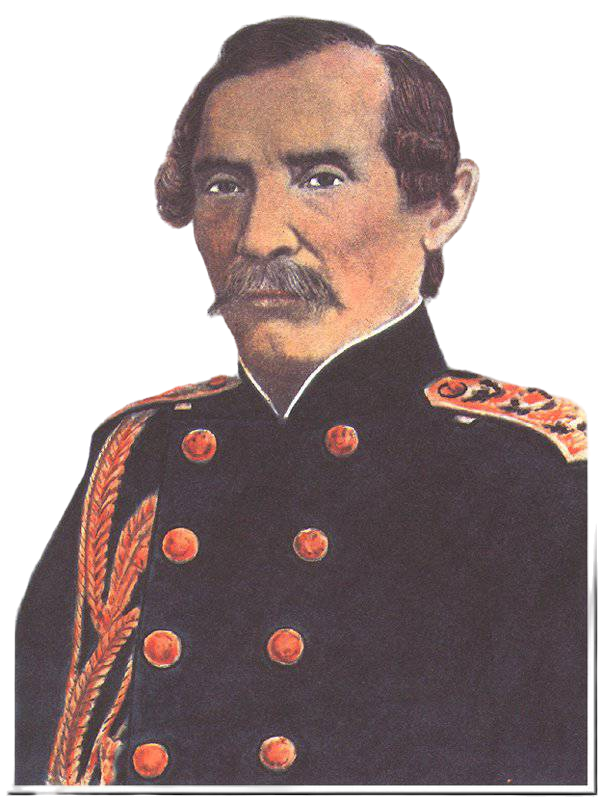 Евфимий (Ефим) 
Васильевич Путятин
[Speaker Notes: https://lh3.googleusercontent.com/proxy/xJuuJdHt9bWJ-7ZwGrvJq7gNP_VJ6FIOWCvXRt8zGO2fqVPJvbInrTtUq1PK6D_LL9PexNcG4RQ0iYG6nugK2Y-FZDmkLUKcObixImqNptTmgZcoYZ_86_LmxulPZl_EaSyB9Ag]
1860 г. – Пекинский договор
Процесс разграничения завершился в ноябре 1860 г. подписанием Николаем Павловичем Игнатьевым Пекинского (дополнительного) договора с Китаем. Он подтверждал условия двух предыдущих договоров, а также признавал Уссурийский край территорией России: «от устья реки Уссури до озера Хинкай [т. е. озера Ханка] граничная линия идёт по рекам Уссури и Сунгача. Земли, лежащие по восточному (правому) берегу сих рек, принадлежат Российскому государству, а по западному (левому) — китайскому государству.
[Speaker Notes: data:image/jpeg;base64,/9j/4AAQSkZJRgABAQAAAQABAAD/2wCEAAoGBxQUExYUFBQXFxYYGRoZGRgYFhkfHBkfGR0ZGRcZGRwfHyoiHB0nHxkZJDQjJysuMTExGSE2OzYwOiowMS4BCwsLDw4PHBERHDAnIigwMDAwLjAuMDMwMDAwMDAwMDAwMDEwMDIwMDAwMDAwMDAwMDAwMDAwMDAwMDAwMDAwMP/AABEIANIA8AMBIgACEQEDEQH/xAAbAAABBQEBAAAAAAAAAAAAAAAEAAECAwUGB//EAEgQAAICAAQEAwQGBwQJAwUAAAECAxEABBIhBRMxQSJRYQYycYEUI0JSkaEzYnKCscHwU5KishUWg5PC0dLh8QckQ2Nzs8PT/8QAGgEAAwEBAQEAAAAAAAAAAAAAAAECAwQFBv/EAC0RAAICAQMCAwgCAwAAAAAAAAABAhEDEiExBFFBcZETIjJSYaGx8IHhQsHR/9oADAMBAAIRAxEAPwD1EtMO0b/Nk/Kn/lh/pTj3on+KlGH+YN+WLzhzjMugc8QQe9qX1dHUfiRX54nFm4392RG/ZYH+Bws5mhEhdugr5kkAAepJrGC2bzGYvREirt76rI10dYJLKgPQVuQQQQL2BNs2MoKea/vg+hGha+ex9eh6EYLJxmcN4SiodSgMWJJQ6T5b6CB0A2Gw2HbBX0ID3XkX/aM3+fUMAKxs9uYh5yD/AAq7/wDBgm8Z2Yyr8yICZzRd/EsZApCvZFP28Z3GvaFoGCB0dz1QQsSPiRKN/QA4TaXJUYyk6irOivDg45L/AFyYbtGf90VH5yHBeV9rEkoAxKf15GX8wjAfjhKcXwzWWHIlumZeT43n5OJyRR2+XjnMcgMSCNI+Uj3zbDGTU2y77dcFcF9tGnzXJMSrG5zCoyyFpAcsyq/Nj0gLqvw0T0xvZVpN2SKDxGyyTN4jsNRIi3NAYqEHLdphBlkkeg8gk0uwHTU3Ks/M9sXaMKZg5f26Y5GbPNFGUWNZI4459chDOyATDQBHuNyNQFN93F/FfbCTLQxSTRRu8k/JK5eYyCyjOgQ6BbsQq6SBWq7rBsc8EZk0x5NDKbkqZAZO1v8AVeLqevmcWcOjTQqQwZQIh1Ksco0qehZQsNA7nceeFaHpkuTA41/6hPDksrmhlwxzCO5BkOlNCF9NqjMxIBo0FFHUQN8dfwzN82GKUjTzI0erutahqvvV4FOUNKDlsuVVSqjWaVW2ZVHJ2BGxA64IiEoFcuJQNgBI2wHQAcsVgYkFDDE4oqXzjH7rN/xLhaJv7SP/AHTf/wBcA7K4jU8nrHEfnqmB/IDBeM9oX54uVhqjPuog9xl+8G/tMC54F2MYlkKjaQ6lHl9WNKj949ug3JKlCuh5pTJLrBGhQyLW+rdSzXew1AjYb6ep2qZBq8DjKr08R+MkhH4FsP8AQ47vQl+ekX+NXijJuyM3FIUKhpFBY0Bd2SQKsd/EOvqegOCDmB21H4RyEfiFrHOt7XxK84eKhl7sqys4AlWEhkOnlliVdF1Euq2BYC4vk9sYBzRokJiy/wBIYLyj4NMbnSRJRIWVTd6WpgrMVOGFG7zj2Rz/AHR/mYHERI/3APjJ/IKR+eMbiPtbDCZRIsgaLlB1AjZgZdFAIshZgOYLYAqSCASRivM+2kCc4MslwpGz0IyPrOUALEhA/TJ4mpT4ipYKTgCjep/vKP3Sfz1D+GGCHu7f4R/Bb/PGXxn2mhy8Mc7rKySKWURoGYDlmW2F7bL16Anc1viriHtfBCcwrK5+jsivRiFmRtINtINIv7+mxuLGAKNlssh95dX7ZZ/8xOLYjRAqvQUMZPDfaGGeeSBNeuNEc6l07OsbDYnUDUi9QN78sasQ3wAauKs1mljFte5oAAkk0TQA70DiAzhPuRuw7GlAPqNRBr5b2KwoICW5jjxdFF2EXyHTxHck/KyBeINbIw5cuS8q77gIaIUbjzILEE2fLbp1IArYbAdB5V0rEmcAWaodT2Hxxz/EvatQ3Ly6c2T0vSPW+49dh64UpJbs0hCUnSRvgYaRwASSABuSaof8scv9P4g4/wDhj/M/8QwNLwuWUj6RMXA30rsPx7fIfPGLzxXBssCXxNfxuX8b9pRzkTL/AFkmiQAgeEFmio77GtJ36C7xHhPDeVbsdUr+8/x3Kg+V7336+VW5XLKkjLGoVRHH0Hm0oNnq3ujc4KGOfJkcmUmoxaitvuySt6/nirM8Ohk9+NSfvVTf3hR/PFoxPGaYk2uDIl9mYr8LyKPIMCPzUn8cMvs1B9rW37T/APSBjWZv/GKUzSHZXU2aFMDv5bd9unph2y/az7sCk4FllBYx7AEk6pCaHX7WBn9nFrVHqikslfGxA32B3JG1Cwet9cbMzhQWY0PX12AruSaFdT0xl5/OmHL+Tm0j23A3Cki9iFq/Wul0GrCE5ymkmzT9ieLvPE4kNshG+24N1dbE2p3+GN44x/ZDhnJy4sUz0xHkK8I/Df4k42DjvhelWYZtOt6eLEDhYasVZ5HKERmmNd6NWNVHs2m6PnXTrijIzOLZgGZERt9MiuRY0gmFiNQ6MQlUDYDX8Yq6rpSwCfdUbfgPkcDZpwhjVY21BmqIL4j9VIRVbUStarq73xGFFa6EsTurMvNEgo6Qhei25XWAd73IBwzF7hTS0A5VlQmg5rSb6dCSATsCQOo8xc4msBt6IBogg7gGiCLB36HA4zWplgLrcbWBVE+DwrpAoBA4O1/Y7g2TW3/bFCdEuYR3xMOfM4q8vn+XXb54tAwhDlj0GEWNdcRIxXmcxpA2Ysx0oqjdm0s2n02U7nbbDAuDd7xXMgagyhgGDAEXTKbVhY2IIBB7EYbLya1DdDuCvdWXZlPawwIPwxMDABItt/X9eeHj64gRiUPXABZxzjkOWW5DufdUdT8sYUvHc5LukQgj++/vfHSRdC+6joe2AuKXDn2ln8QYVGyqaToNQBJ9QSNx895RT5jOELlg0UV+KY7WN9k/I7Y45ynJ1E9SGKMYqVLvb49CTZTmfps20n6qsAPShZ/IXjQykOgVGiov6wtj8Rd313Y36Yw+O5aTKgBs7I7HdY1B1saJ0glwANid/KzsCcW+zPEM3IzI+XlkWtnZY49B38LEvT9t1uvXtm8c2Obbjd7eVG4JW/sz/eXT+N3Xy+WGaVv7Nr+K1+N3+WHnhzKm1y6uvShOBJd9dJXQVr9cH0whDmCoYZdem6NOocHxfdVkrZN9X2j5br2Ezn1oHysoZ5OzDSpU9qXV8x4+owXjE4bxWKeaWO2inV942oSIQiIwoEhhaAnqpBUi9sarPIOq6x5rQPzVjXzB+WImnF0you0XDE7/ABxTFMGsi9jRB6g+RH9dRjPlyLzSkyNcccloo2B8KnxCtyCWF3sRY7jCik/EG6DMuiPr1KGOojUVsMPsAEimUChQ2BB87N8i9juPI0VP9bbYfp/X8MNqPT8u34YLCisZdQbA863NC+ukdF+WMriEYfOwI/uEDbzJZr/HSgxsN/Q/84zuN8OMyDQfrEOpD032sfOhv2IGCLp7mmKSi/VeVnXnEJ5lUWzBR5sQB+JxyuW9uUENuhMo2oAAE9LPcG9iK64BGQlzDc7MMR92MbED1+4P1Rv5m8dks0UtiF08r9/ZfnyO3hnVt0ZWH6pB/hizHDPwBVOqGR437HUSPx6j8e3TBOW9qJ8vSZpCy9pV/meh699J274UM0XyJ4E/gd/ThnTZ4n6sjtKn+K0/4sBcYJEgKC2EUlAna7XQP3iDv+pjL4z7Z5fljQXdtcbAAafdkRqJO+9VsDgDOpmM4QZQsMYul02xBqwVPX97p104uWWMUSunk/i28wrhmchaU1vKyDcBmtBbB2atKXYtL8JCjfYm3O1JKqWykBxqVtLD3GLIR0IIVem+tvLenhXDTArBSAWI1OfExAuqBChaskAhwLN6sFZbKhWLelAb3Rpm1EnxHVqNnu7Gze2c8607PczeJatuCz6KvU2W28ZJ17AgeLr3O3Tc7bnEspnKblSsNX2GJAMgN0K2txW4HodroC8akZYmZTsu7USp0gEEgiyKsN+6e22A04jDy9ErSEncko66jq1eDSbUqaoWCKFdNpx5Jr3uV2HLGpbJHRk4G4oo5TXY6aSOuuxyytA+LXprbrWBcpIzllSUspQ05olWY0m9b7Wa6ihd6gcG5Dg0UixzU6syo0g1BtZBEgVnYFiAw20ldtum2OuMk1Zz6dyvh8hIkLWH1ksCKIJVCorsdBS/W8Ek4bitLmENEc1GUnsWj8SD9rSZT8FHlhicUJk7xKMb4gBh4+uARbm4I8yCjBXhBBJ6hz10qR2G1kdbI88Ve0+bbLZOV4I7aNDy0A2vooodrrbGveGYdsQbpnBexMmXaYvLI0mZfcGWJk67Ugbfqt0dxYPcY70nHGAj/TChGDqYSSooCEqCo2HUvZ/uemOzOEjTK7aGvCvCvCHXDMqMocOWeMkllbmT6XU0y3Iw2sEEUqnSwKnSLBxn8U4TPCjSxS84qCzwy6VVgAxIiZELRtuAA2sHSAdyWxt8JNwxt95Q39/x/wATgo4lxT5QJvwOTzDAhZEoh6F11+5878P7/pgh2IOsCwa1r3HkwAG7AbEdSNNe6Ac7MwnK5iZZpCY8wzzxyVXLIMatEQNgRqjYNXi8ZbcEkyByrlW8wNh53RHof4hhjhyQ0SrwN4vUgoNe92DuCN79R6YROKozpbR56mHw1CwfgXFenlW9XFJ5EiLRRc1xVJqq9xZv0FnE1boq9gq8ZPFfaKOAzc1WCQpCzOKN813RABtXiRrJ2FDzxZLnMwGoZcMpmVLEnSMhC0hsdtTCh/Zn7wwFBxrOlb+hFSHjWjMB4X5nNYbb6dKD15n6pxcYd69SXIeTjuUEpJX6xZlgLctL5ja6Aa7vwNt7260PELsy/tNA4JXmEa5IydFU0UfOcVdnwbggG6+FjtxXMaGZMgSyySGMWFJtQVkNgaS/MkVu4o31wS3FMzzCoyx0jMCMOZV3hveet+n3eu48jipQXb7i1t8v7FKe1eXO4L/ojPsoPgV3jJFE6vEjVVg2KPiFlcO47DM/LjLWYUm8S0NEmkgXfvU62va8WQTOcw4MNR6E+v1C5CD+jI6+HW5BJ+01d8A5PiGe0Rc2BGZw7Pok0iOlDRowYkai1gkEgbYnTFrZfcdtB+cysaRSMkaKQjG1RVNgEjcDzGDSNzjDz+ezJhcLldTGNaXmAaixKONx4dKknfc4sy/FZmeROSABy+W5ksSCQkWQAdHiKbHrqJ7HEvHKv7Hr3NR3C7sQB5sQB+eImRm9yh5s6N+AQlWPx2Hxw2Wgo62Opje+wCg70nkBsfM0LOwq5cRshg+ayJkUq8rUeoQIo9ALDN+JP4bYx5kMb6GvvpaiAw7gHuQO1k796Jx0LsACfnfw3+JxgcTz+tYyVpGcMh2JKqaZyQSNB1qQRffqKbG2Nt7eBpjyOE00aHs+7B3UEldINaiQp1NWkHYare6+4PPHS8Gf6lPLcD9kMdBHpp016Y4qInWpVnViwW1rUAzANQ6NtvRBHhBqxjtOESAxKoq08BF9NB0geY2AIvqCDjsxu4mfVQUcrrx3A/aJ215ZQwAaVrB+1UUraRsd9ieo9077UznBPGYGZAyaS8bB11Gh0KuCa2tWb51gWGQMAwOxFi/5jsfT0xaOOXI+LIm3xAYlH1xRBrkY5b2g4jLPmkyUD6AEMk8gFkDcIgN+EsQex904t9rvaVsuUigUPNI6LR6DURdkdCFtuhoVY8QwX7McC5CszkNNIdUjjuTW1netv4DtjNnTGktT/gs4B7PxZZaQWx6uep8ye/zNnzJxqnDDDXgRLbk7YhiEsmlWb7oLfhviZwJxg/UTAdeW4HxKkDDEyzh8WiKNfuoq/gAMXDDnA+Y8BEnYbP8As/e+Knf4avTABj+3kAfLi7A1aS4vwCQMgJph4dRQE/ZB1bVYpdC6KSKegabsdiytViuxonzF0MbfF8ks0EsT3pkjdDpu6ZSDVbk+WMPh2ZMkMchBBdFYggXZAJ6Ejr5EjHN1K2Rpj5KWlemIvWuoixfYeHb10tW97edijh30ouhkeFowGD6VYNqDPpoFRXh5Xl0fY2pF2ZYidQtamTa+lIW1E0Rv9Yuw3PwBINhSr3sk2Sep6Dtt0AG3kMcydKjSrZiyZTPEk86IL9JEgrXYh8QMJpRZ2Q2drd/IW+flzK9JYF+rzDsz6QqkGsuD0Ojx2zUf0dfaF7RPqMZHFuAxZh9cjODyxH4SnQSJMDuhJOtF6mtjtucXGaveq8hOPYHmzWZGpedlLCRLu9MJS/iXSQwUPHem7OoDZheL2TOXeqDTzVI96+VvqB8O79OlfEUSaG9lISfel96Nq1LVxo0YNaN2KtTMbY0NwBWNFMkglaYbO9azS2Qq6VQmr09GoHqPIkYJTh4fgST8QCAZ0FA7QsDMNXLUjTFpLH3iLfUoSx/aXW2HzpzpeURCEJpHJLt1I5eotSkgG5K2Pu71YJ1DXxw3PAuhZBC0BvZAIA+RB8h1NUcR7TfhFafqCS/SQUIeHQJbk1AgCLw+6a96tXU9Su9Ag4eSyvEGy8LaotapIxC2NbLGFy40kKCbSPqygeIm7AHSrGxpmrbcKN6PmSfeIs1sOvehT8P934NIPwkcD+GKWVpbJegnCwTI/SeYOc0ZTlgkqNzIXbYG7KhKvwjdttthpRnEcZ/Gs46CktQQLcBSfFahIgTu90bOwBv4TvORXCD8w4RWck6VBJIBJ28q3J9B1xznE8w8zoVVljQGrKjUTtuAdQFdrHUeuItDrOuTxMdI6mqUAKKujVA/E/M3E41hFRex24ukclc/T/oX7M5bxG6uILpCCkBcOukfspQrbZrIFrW+JjETIu4+2vmq9SPJgLrz6VuCAPZ++Ux7NISPkFQ3+8jfhjSdqF9a3rz747IL3UeZ1Em8r3+noazKCK6g/gQeuMSLJcl3jAAjJ1xAatgdPNDEsSTzGLXt+k9DjV4bHphjW7pEF+dKBeKuMJ9Xr+4dfyAIf/CWPyGGRJWgUYknUYbp/P8Anh0O4xRic1wLIJLxOdpo1do908ZcR2zVQPRjbbDsR8B3hOMzgHAIcqhSJSLNsxNs582bufXGmcSkdM5JvYYjDVh8RZu3c9B8OuAhMVYG4kfBXW3jX5NIin8icEE1ucBzzrIsRRgyvIpVlIIbTb7EbHdMA2G4qzUulSQLOwAvYliFWzvQsjscWMMBxAyOWItENJv1YE62IG23hCnffV02OAQTlY9Cqt3pFf8Agdh6Y5jLZT6O0mX1fVRKjxdLWJwwCEDc6GikAJG66dyQTjqjeOV9sYp+cixaB9JT6PqZiTEw5rcwRk0yhWJJH3ADYIKxOOuNFJ07ItCw8VeMtrO++4Khb6ClNDtt8cELICoPb/lsbHnt+IxXFLqaQUbjleMjY+4diCPNSrel12xUbWS7BRq69VfoO3RhQ3+1X3sedJNNpm6ewTiRxA4d2/r+v62whj1hjiOHbCAxMxxXMoHJyoJ1zBPrkAKouqFj4iSZDtp2Io9bAxblZswNJbLG7QUZo7TWzCViQCGcAAkigdVAAWTqXv8APD6sXrXyr7i0vuArn8wQLyRBIk2+kR7FVUxiwKp2LLf2dN0cV5PP5gBh9Eaw5J+ujrxq0rAHckq50WQAbBHkNXmHFOWkppbNDWDvsB9VFdn8cNTXy/kTi+4FJxpgVRsuwkMYdlMi0lmtOobMQQdx+eA5pmkbW3YUqgmh1s/tGwPkN/KjipaeVqYhQClgFW2JA7WR4tV2B7mx3q9tsb6VHg7+jxKS1SXkRw7DCvDk4R6Js+z7XGV+65/xfWX+LMPli7i0kyxM0EYkl20o1UdwG6sgO19WXp1wB7PIOYx31aABuaI1HVsDRPubkGr2PiONvHXB+6j5rqo6csl9SEmYzByp5K/XIyoQChJQMuto9ZCF+WSV10L6isUPnOI6pV+jRlA8KxsSpLxsh+kMy80AMrVQ73XTxjT4S1GRfVW/FdP/AOs4KzeaWNS72FFCwCepAHT49cUZrg5TLT55XEbwIoEz0S4OrLq6LGwIkvm07E7HaMWAXF28LzWfJg52XhUNq52mSylD6vRv4iT18vXGnmOJQzKrxvZVjVqylh7rqNai76iupVcWxHofwxRD2LPpuY3P0Y6d9uYmv0odD37iqHW9mHGC36OCVvPUhQeu5HUeXXyvGkcLGdPuaAkNyANr8BFgJqUm/Nrv5CvXyxbFl1WyAbO1kljXlbEmvTA1SRltCB0LFq1BXGolnAsaW3JIsjrRPfBOXzCutr8DtRB7qR2PpgTsdEpEDAqehBB+B2OOazvsTk25URibTpCfpZNWiMmRFDarAEhB69zjpzgaTeZPSOQ/4oQP54aBmVxP2RyjpIWhJ1RyKwV3GoPIZn6MBZck38ugGKR7EZVtDlG1q4l1LI/vnkktRJFXBGaIrw40YOINmFfk6QBa623DXYDLXp4qPW17G8aSrQryFYBLc5+P2IySgqImoqU3lkPhMhmI3b75v8umLJuCxQH6RBGdaySTOAXYuJf04A8RvowUDqgUUGONwDDnAOjhspxqNtQY/WlpWaNYX1imYhuWqaqZQpDEW2tepYA6IZWXYhlYHfqCOhHkR1/DHUAnGNP7KwszMrzRhuqRTMiA1WpQvQkV6eG6uyeefTqTtMtTaM2BjZU9RuKPVWvT8DsR8vXFt+f54okvWYi68+K72rWh2DlfutQ3XYOpHasR+nAHTIVRqseIUw8wTXTuO1jzF8k4uLpmqdqwjVhNgZM5GejBv2Lb8dINYsjzKMdKsCetd686O9euIKLBhx/Xywtv6OFgAcHAU4YykEgIFV23YEbsBQGxP1Z37EAgXVGXjG4vP42jUnmMsV0dlCvITrPUXZ2G/wCQOmO9WxLjewKqqZWMa6UqgNgDWy0B2ABoHoCBQ04tOHsbdsMcbN2ezhxrHDShwcOV88JLw5wGof7PgGVz3VB/jaz/APjH9Xjb1Yw/Z2IcyRu4RF+IZmO/nWnbyt/PG2Tjqx/Cj5zrHeZhHCvfk/Zj/jJ/2/A4r4lEOerEAnl7Huult/mdex9G88Pw+TRIQeklUfJgDsfQjp6g+Yws4frm9EQfm5P8R+GL8TD/ABIsL2O46EHv6YGykLxyhV1GEqx3N8tgVpQTvpYFqButNAgUMFBsOOuKINY4WEcNiDYV4DLBJtyAJABvt402AvuSrDb9TBdYE4sPqJtv/jf/ACkjClxY0GHAObjZ3dUYK3KUBiOmtnv1+xi7KT61vbY1sSb6eYF9xfpgWZiZHVG0uwVdXUqEDOWr/aKPi4wRaatCaonwSELBGB3UN/e8VWdzQIHywccRjQAUBQGwA7AdBhK47EGxY9fX4YY+B6wsOMNWAdj3hYpnzCJWt1W7rUwX3QWarPYCz5AXi1WBAIog7gjv5EHAAHxXhUOYCrMhbSSVZWdHWxTaXQhlsbGjuNjjl+EsY+Zl2LmSE+PXqOpXaTlFXay6FUIFkkaaO+O0Ixy/FFK5yRyCGeGNUNeErCXLUezB5t1NbaSL3IxzK4McHUkSvFM8KuKYX5HuD2IPY7dcWMemB85mghRaZnkJWONACzsFaShZAGyk6iQB5jHBGLbpHQ2kKpAdtL77EnQ3z0qQfkB8O+A87xxIdQeSPUvWNFkdhfS9AYj4lfLGn/qzmZCBLmVjiPvxwx09GxoEzMau92CA7GiOuNjO5Bo8pLDlEVH5UgiUbLrZTpJ/eI3Pzx1Q6b5mYyydjz+D2jOZmaJAwiWw50stsDRALAPtRBBAIsbb4GVsyNhEmsxykGxVh4ggI1knwb+8N9roWb4p40EXLRhEAsaKFAIMhUKrAkUwKgN6t8cOnGoGeMJKCWeSMeF61IELi9NDdo9+h1CrxaVbJbHpY8cIxVvfv5i+kZjVXIWgzC+YKIVQQT5W5I6drrqRJJ57AMIA+rs61sXfN2v7J09+561RdONwNWmSyysyqEk1EJq1HTp1baG2r+IuL8agUElz4QpP1clgNp07aLunQkdRqF1eFT+U6Lj8/wB/6Cci7lFMqBH31KGDAb9mHXYA/PFzGt9zXYdSewA7k9B8sBy8cy4LgyC0dI28LnSz6gqml76G36beovb4RldUhZuiUR5ajdX56auvNlPYYFBt0LLnjDG2ndGhwzJcpTdF2rURuNrpV23UWd+9k7XQNxA4TY6kqPnZScm2yE5OkkdQQQfUEFSfTVWCM2tTSDz0sPgRp/ih/HA8rULqwpVzt1CMrkD18JxqZzKCSiDTLelgAdj1B81O21joDYIBwAlaAcTTtiqKSxZ6gsproGUlWr0tT/2xanX54ok18NhHCxBsMcQkQMCp6EEH4HY4nhjgKMmQSwHVeuOxexLb7e4osn1XrQ8PU4XApiyvK+kNJIapgfCAOWt+YHUC99W564Lz8Z1JJdhCbWuuqlsHsy71t3I2s4DPDiwMkTaJNcvnpb6wjeuh8I8Q36WG6YjToXuiu3uaeaQmNgOpVq+YNY889huB5vLrLzonM5ySJl5hpHKCKf8A22m/C4kpr3DdTXTHd8NzrPqV1KuvvD+HTa/hsexODcXGVqwaOL9jMpxJxKuelkUNDBoKFQUcBhKA1HxmlLGurEdsUzQ8QXhsAvMSZmR15x5gDxWrA0FKkoCF8IYdbJq8dyMKsOxaTzr2i4dxGfK5GMxCSTkznMiZInCyCNRE5VtjJesLXdt8dt7OiX6Nl+ffO5MfNur16F13W13eNDEcJuwSEcAcY4LFmAgk1go2pWjkeNwSCpp0IaiCQReCZMyqnSbLVdAEmt9zQ2Gx3NYpGU5nilUH7qEAhBv6ka/Nh8B0sgzNm9nMtGpt5Y1ANj6TMBtuxJL2SRuTd98Q4D7LwQztmFhCMyhVLlml763kdiW1PYFE7BR3JA2o8nGvuxoPgijvfl574uwuAruOuMH2l9phlyscSrJM4egTSqUMY0tW5J5qkDbazYAxuE1Z8t9seccULNMHLajZZRfhUzPOWobWSEhBJvYbdTZJ0mzTFDXkUfAEyjOpdOUzsJULSMAokaU28oATSKPiOnpd2DtgabODVHJ9DcMrzaajN2UQE7JsXLAavOFqJG+DpTmWiTQI45S/jBIZFUa9xuS3RPImz7vZnln1bxqF51A2P0eoBGPjPXoTV7nwV4sYr93PUkqVb+hTHnQhWMZV0US8pfBsEBCc0UpGj6zz6E79cUx54SIC+Rk8TxKytHuN2IZrUWqaAfLxDBiZjNULhj/REm3APMtqSg7DTQXxWevTsLtc+mI6E1krzheyg6deg6huLauvu+uD95Cm/F+g2Sk5gdngZCJCoVlFyV7jjb7RcgepOOr4dlBEtE2xNu3YmgPD5KKof87xz3s+ZnaPnRhG1szKptdKglDYJHv6e+9A0NwOprGsF4nB1uS2oLtb8yQGIlfLDDDk41PPIO4VSx3CgsfOhuf4Y0OYIIY1a2YKqADqzBd9yQOik2SMAyxBlZTdMpU15EUa9d8SmzfM5RPWpSwHTVGwiYj03eviPLEsqLoEzmoyhoXKCStSNE4t6oHUUI8XgU7jZet74Oy8gYAjoRf47jEJFsEdD1B8iN1PyIB+WFlAQq6veoaq6aqtq+ZOGJuzavCvDnCGJNSGEcPeGOAaK8xDrRkutQK35WKvA/A5C2XhdgAzxq7D1cBz+ZwTLLpVm8gT+AvAXDMykUSxSuqmNVXxsBqUABGBJ3sAWfMEYAfIRmctZDKdMg6NVgjurDa1P5dRgPK550YxzCiTeotYo7WpoeG6FUKvegRZozsZUvrAAu72rp1BojYg/MeeA87OkoYcsMiAMzsxjC2GsK2mwQBv0oMOt4iUXygs0wQcMTjkVbNI0Q5K8ksQCWOrTVr9pWEpNKCR7oNBW8Lyy2Z4hIoKR6WHJ1BpY3UatJmQE+8UFjWSTsPfsjFRdhZ1l4qzc2kbDUx2VfM0T17DbcnGTk2zrOokQIhZwzLLGxCgfVkLyty3ffa+/bSgy7BtTvrIGkeELQPXYHdjS2dh4dgMMLLIodN7kljZJ79gAOwA7fzJJswjhYBoWFWM3i2dnSWFYokdHLcxmdQVooBpBYE2GY2A26gUNVgVOMZy4w3D2GowgnnoQpdXae6Gwj0gWaDFhXayhNm7jy/Wcw80iF1jafmRs2pXZGZGc7eJPBrjXoQHHQjbq/aPjk0WT1NHyMxNIsKJzFYgu+kMCOtJbGunyxzOY4XcccccjRiMggiyW0ggBtwSCTZ7msZ5HVI7ejx6rnztXqDR5LOBSBPHfLiAJS/GoUSs1rbaiGN33G228s5l8zcjc2MIHVlXl7qi6yyE1uxPKOrtoPziVhVijZiXU0jxgF2tXlVKUEDYgUQx2t/UYEZIXBCZqVmeGRUUMaameTUAVqyQVB6FFNWATia/aOlvw/2aJy2Y1CpkA1S2CgNggcqqUVpN2LJP3vKtctm7XVNHQRg4EYJLHm6SGKgbaovsgEoTQujTHwkOJNOZkYMY0sSE6REI1kUlT+kYK4J2rmHbG/lcsZX02QtW5HUA2AAexNGvIA+QwuXS/BUmowcpWkvryE+yuXkEQklILyKnStOwJLLXYsxA/VVT3xsXiKrQodug8q7DEsdCVbHhzm5ycmIDDH8sTBxFhiiBA4iEF3Qvv69Tv8yfxOJnCXABEYlH1/r+WHYYUXXABs4WAM3x3LxuUeQKw6jSx67jcAjpin/WfLf2o/uv/wBOM3JHQscnuk/Q1CMIjAWS4zBK2iOTU1E1pYbCgTuPUYfN8UWOaKDQ7PKHYaQtKsZjV2YlhsDIvSz12w1vwJqS2aot4hGTFIoNFkZQT0BYFRf44nmodS0KBBBU1dEEEH4bD/njFzPtZk2hDiYFGliivS4pnKMuq18IKkEMaBB64Jk9qsmvNDToOSypLer6tmcxKGNbW6kX6X03wbkthcTIzDWsYmWrBosDvRUncqd6Px6GwGza8yRYh7oqR/kbjX5sCfgnrgOf2hyjKGLK+qNZEGhiWV1LppBXqwGw64Hh4vEmVOdjfmRi2l03R0tpk0q9FClHY1su/mBq9hm5mIFdSrCwev8A2PUH1G4xlz5CSK3RiwG7CgHI6miopj6Ebnqd8NkPazKyiOpNJlUsqspGwLjxMAVWzHJpJNMEJWwMW5f2ky8nK0SE87UY/q5fEq1b7rsniWnNKdS0TYxLhfIJhuXnRxqRlcdLUg7+Xx9MTxzsvtNw6RBOuZUBn0CVNSksqo/LvTuakXwkH3iOt4IzfHY8s6QzsxeRysROi5LdFAFEWQZFWqvv0s4La5QzbGGGBTxFR1SW+w5T+L0BAob+ZHn03wBx3OFsvKV1pJEpkaIMA7BVLAKynoasMDuV0mvEA1JDMv26mjMkCBNcya3vUAsUbgRys3iDa3QsqVe5LfZvGLmOHuqxspzCKFhfWgeaP6sBY1ZFfm1QBLcumBOrppF+XgRLKKAGOokDdyd9THqxN9TZxdmOKBcusOltXhQlRsQNNkHzcal09vFZAAYyslnTl6SUVGt23uZOZjhMivAztGsYkRnLEii8siKSOhacWQSPBXVKxqAdcCNGdEjP7zIbFWFADUo86s2e5PlQBsbeuMZS1bnp4cfs46UBScKhZtZjttYkss3vDSFNXXRV26eEeQwsrweFCCkYUqKU2xoGx3PkzAeQYgUCcaDAeeIM4G52A3/D+r+WFqfcp44c0gbIQkpGEHidVCgk1ZBez5D3iTXTbyGOmyuWVFpBQvc9ye5Y9z64zfZrJaY1dl8WkIt9VVfDXoSRZHooPTGyuOiEa3Z4vVZtctMeENhHCwjjU4xAVhDCr/xhiD5flgAkwxEDEXcL7zAfE/8APFQz8R/+VCfR1J/AHAAQf5YnCd8C/SV7aj8IpCPyUjDx5nyjkP7oX8nK4ADs17N5aRtTxAt563vbYfawO3shluyV8Ap/zKcbeFjPSux0rJNKk36mTkfZ+OJtcR0tRFlI+hNkbKOtDFPGc6mXeOSaaJWp0iJhkZjqKF0TQ9ksQnhAskAAHG3jnPbibIosTZ0Gl5jxEFgVaNQ5KFWBD0o01vfSsNEybe7ZmZjheRgiSJjk2EMqs5kkCsrUyBpWJYqTy9G/3aHTGkY8oWl1R5MkhJpv/cAmtRlSSQFBS63LAnbxeuAc2nClmzC6lEkhJzQBkLnmKUUbb3qmQUnQuvS8LNPw6aeaUyfpIC0jCSW5ISodiouo49MINrTEqarfU2SPmcvkm5eYfLoIIk5ayc6EQurIYUVWaVVZAjuvTcsKOxwYczluQ2VihFNGZeSskDFo3OppAglYsGskGjZIxKPN8M5GXgEicnWq5cB5PE0EkcahW6tUjoOpu+4vFWTbhsDiZH0kVApLTaWZUEYCA+GR9ESprAJOirJvABpywQPIsz5cl1WlflFtvFQ8NgineutazXXFUORykfL0wupiBEdQZjwBqtR4fd8K+E7eEbbDGT/rPFBLJBz0ZVmiRdewjV5SkqltrCkMgNkArX2SMb2V4/l5WjWOUM0iLIgAa2Rw5VumwIjfc+VdSMG4AScEyOgIMqAgYsq/RZqDFVQsBo2OlFF+mC89HlpWR5Yizxm0ZoZLU6le18Ox1Ih/dGNIYQwiqBhxGPzb/dyf9OKM2+Xl2lQOO2qFm69atdsaIxFhdi69f54VINzyzIxpCkRBLaVCOwD6SAoXmULQeJQbHZjglMwHZWCvoWyDypDqJGkEUp8NFtz1u+m5qk4mkUccWZLK7ROHD218lPrtZO+4B3O7X5msPkeNwaEUzAtUKEaWB1yraAitidLfCjdYwlF3we3jyRUUrXgEnNKzadL11e4JeuxVN0+Z9K88EfSP1XP7pH+asZmX4/l/E3NXSwMgoMbQFYi2y/fBFdcFycXhF2/TXfhc/oyqvVLvTOo26kgDC0vsUpx5tBDTt/ZP8bi/nJeLMlqaVBoNC3OpgAdGwFrq31MjV+qcU5TOJISsbB2DaKHXVWqt67Gz2A3waM9BlnWKU6ZZVklLblajEsjAE76VVX2A28gX3uELds5erzqMNMXbYbkzJpI0IPHLVyt/aP25f88XFJD9qMfuMf8AjXGflvaDLAuDLVXIdSSClJAs2vhOot4TR2Jqt8TPtJltOvm+EiI3y5K+uUPEo8PvMpU6eo1rYFjHQeNTD1jc9X/uoB/m1YrhyZVQplkc1uWK2e17KD/5+eKV4/lg4j5tOZTCF0vu47e7VXtq92++D2wxFIySnvIf9rL/AADVhHIx90Vv2gG/jeLgcLABWMqi9EUfBQPwoYtBwi2GwASrEoRviGJRNuMAGycIYRwsQbDYxvavNZWKMPm11IRJGPA7Gnjcyil3oxo1nyGNnGXx7IwTKqTwiYkMEjIsnUNLkbjSKPvmqvqCRgtIKOc439BeeRQrLRUZh41e3dZsqsaJt4maRERmXcVuQaI0cxneGAtE0agwQtGV5TjTGViWSIGt6WeIFb21/HB3DuFIMxM7xx63SFn0otWrylN6t2UqDqO9gHbYDQk4XAWdzDEXkAWRjGpLgVQc1bAUNj5DAmFHOQ57hf1Cqi1yxPDUUlKrXmARtSk/RCwX/wCl+NK8S4U4iURluZMxiTly3zhQOkNQiapNQ90AFm2onG/P7PZd2BaGPSsZiUKiqQpsFdQ3C0TSihueu1Sy/AsvGIAkSquXsxBdgpZShau7FSdzZ3PfDsKOQlfIwtmZszBrdsyYTHoSr0nM9XKoU0yM7M2ldzer3jY3tJw6CV5RFKpyY+iABE0qpaRmK2119Q3vEHYBVJcauozHs5lX168vG3MfmPa3qeiuo+Z0sy/AkdMO3s/lvH9RH9Y2uTw++QWPi8xbua6WzHvgtBTLn4lGJUhtjI66wBHIV077s4XSgNGtRF9BvgqsDZ7LQlXaVVKmMq5Iu0FsVPmOprGN/pmeaZ1gU6I9De6o16tRTU7nwo2g7IrNpdWvcYQ7oOy3HA8pTlOE5jxLN4CjOlBk8LFlOrWoLAC4236XDi/tJDCGVGEkw2WNdRGrVoAd1UhAG94ncAMa2wv9BquTEDSsOWurnilZXUl+aB0ADWdJ8NbGxeOC4ZG8Tuk8krIJxAskKaUDSMRGBG4pYgGj2X3S2keEbHkCavfg04slI8biNVZohpBdVAeQp2BUL4QweqCltK2AGqn/AELHluREVMjcsgyCNm1vqvSFCnSFF6e9MbJNnGrw3i2WVURJi2qTkDwPvKoRWvw+G2ZSWOxLg3vizJ+0eUlMDJKrGYvHEdD+IgRu6WVGnYx3dC6HUYNO1FPO9epehlLm4DY5ke1gqWUEeIKVYHceIgUe5A64Ky+WaSwi7H3nZaTcdelyWB0Gx2sjY4ozceRTN+KKRJIdcnMAuNn15ad6UMXaS5YRsosPpF0AKspluHRCNlnfTBbiRiQg+lhT4pOWFWw6tpsFdQbbriVjR0T66Uo0kkdLk+HpGDpFsfec1qby1EACvQADfpubuaEE2VB2rdRdbit+3ib+83njkU4ZkTIiLPM3JZ8roWMsFecTiRdSxUt6zuKQckDsa0/Z/hmVLJmcu7vy0fLgsTVCRpHDalDFtR949eu5JJ0OB77spzBzYkzJiy2XYhk5JatTKdNh7ZdI8Ibr1JNEjSZlcyXbTlMvoGYEVsAGMCl11gE70NOnp7zUlUTsp+lfy0R/mZQf4DF64YrK/oiA3oS9Wu9K3r+/0979brizE2GK3wCJV54i2JLhuuABHDgYTDERgAcriUXXDE4lF1wAbPf8cIYWFiDdkcZ/CvfmPfmBb70KoX5Czt64WFiXyhIKj/TS/sR/xlwScLCw2NETh2wsLDBDHEJvdb4H+GFhYBkIui/Bf4DHL/8ApM5bKTOxLM2ZntibJ0lVWydzSqAPIADCwsMXia/tV7kY7GeMEeYrofMYofLI7KXRWKEMpZQdJ33W+h9RhYWAznyWQZCIbiJAQSQdC7ElSSNtt1U/ujyxPL5KPf6tPDuvhHhOkC12290dPIeWFhYokf6HGxOqNGtSDag2KUEGxvsqj90eWKpeGQ8z9DHuAh8C7qpOlTtuo7DoMLCwAxLlkDFgignSxOkWW0+8T3PriUUCooVFVRZ2UAD8BhYWAAeL9Mf/ALSf5pcEJ/X4YWFgEJO+Iv2wsLAA5ww7fHCwsAE3/mP5YguFhYAEeuLIf5/zwsLAB//Z]
Общим, объединяющим все три заключённых в 1858—1860 гг. русско-китайских договора, был установленный Г. И. Невельским факт отсутствия китайского контроля над территорией Амура ниже впадения в него Уссури. 
Важно отметить, что русско-китайская граница была определена, но её демаркация проведена лишь в 1886 г. на основе Новокиевских протоколов.
20 июня 1860 г. русские моряки вошли в бухту Золотой Рог и основали порт Владивосток.
[Speaker Notes: https://lh3.googleusercontent.com/proxy/T5eoQIkivhXY5nnssMeBZfEQBP-ePFvrOghh5qWlyxo88GxZL1OrkttLUmDA66zGLjEbubAGqM7s5x3v3YPRFN7-Iw]
К этому времени в результате заключения в 1855 г. Симодского договора с Японией уже были определены и морские границы России. Таким образом, Россия окончательно закрепила за собой земли, открытые и освоенные русскими людьми.
1855 г. – Симодский договор с Японией
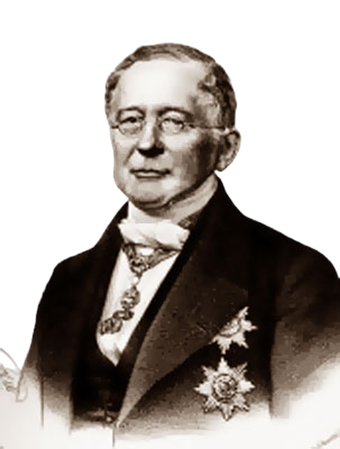 Россия и Япония
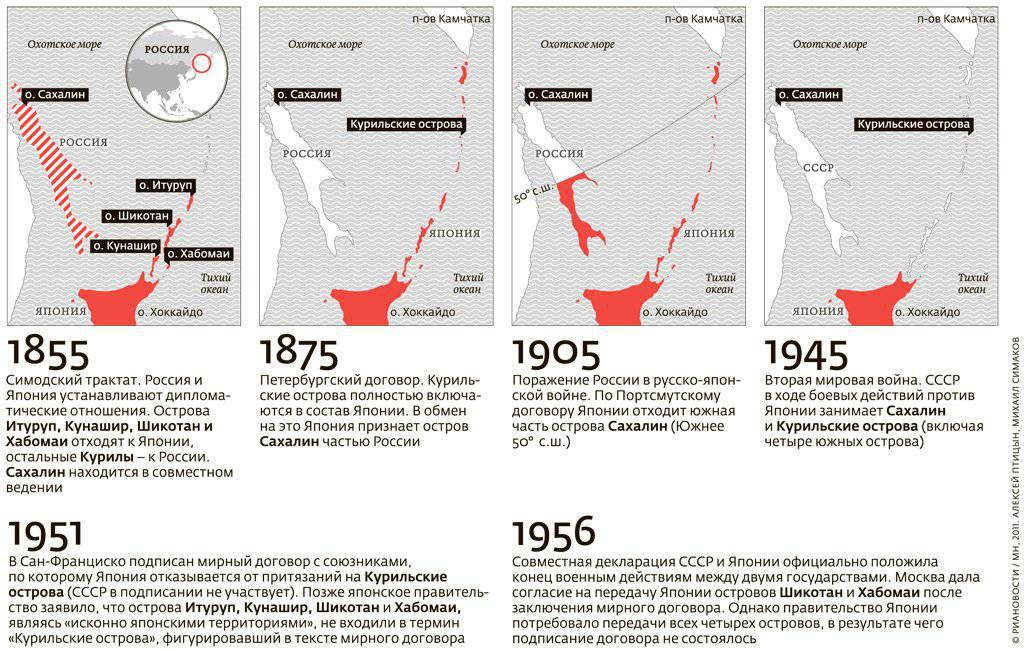 А.М.Горчаков
1875 г. – заключен Петербургский договор.
Договор «об обмене территориями». 
В соответствии с ним, остров Сахалин, который ранее был в совместном владении двух государств, отходил к России. 
Взамен Россия передавала Японии все острова Курильской гряды.
Основные даты и события:
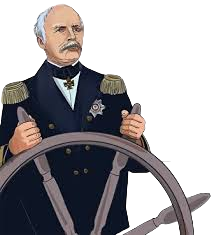 [Speaker Notes: https://lh3.googleusercontent.com/proxy/_EPY7c-tt0a_P397uNZqsS_8shM38RV2H7MagRBiOItGdH4IQdmQQaQh0iIaOUL_N6ufxV0EvFovkrh1tnzVdToNtg]
Информационные источники:
Учебник «Мой Приморский край. Страницы истории» М. Просвещение, 2021
https://topwar.ru/uploads/posts/2012-06/1339534826_evfimiy-efim-vasilevich-putyatin.jpg
https://rus.team/images/article/1769/2019-06-12-252_12300-1_938099.webp
https://avatars.dzeninfra.ru/get-zen_doc/50840/pub_5b121665714e9100a86ad2e9_5b12169ca936f406b7534e85/scale_1200
https://topwar.ru/uploads/posts/2011-10/1318350242_305518376.jpg
https://encrypted-tbn0.gstatic.com/images?q=tbn:ANd9GcRlgIbaqPpWh5nh9WBQ8OSly21qG0g1WbBlTQ&s
https://lh4.googleusercontent.com/proxy/1an84RbkPckFrrwFJu9f4k6PpGwCvM0vOhRKxP1Y7Kuax60GQ3BbWEu1oHkU6lbckita1tOupbcLld-x9TxQp7P7P5uP8yZ9hqodxVtnj9wjBoWg0iongq1YiqD8KBCZCrY_C0I